Evaluation  Laura Isoniemi  14.2 2019
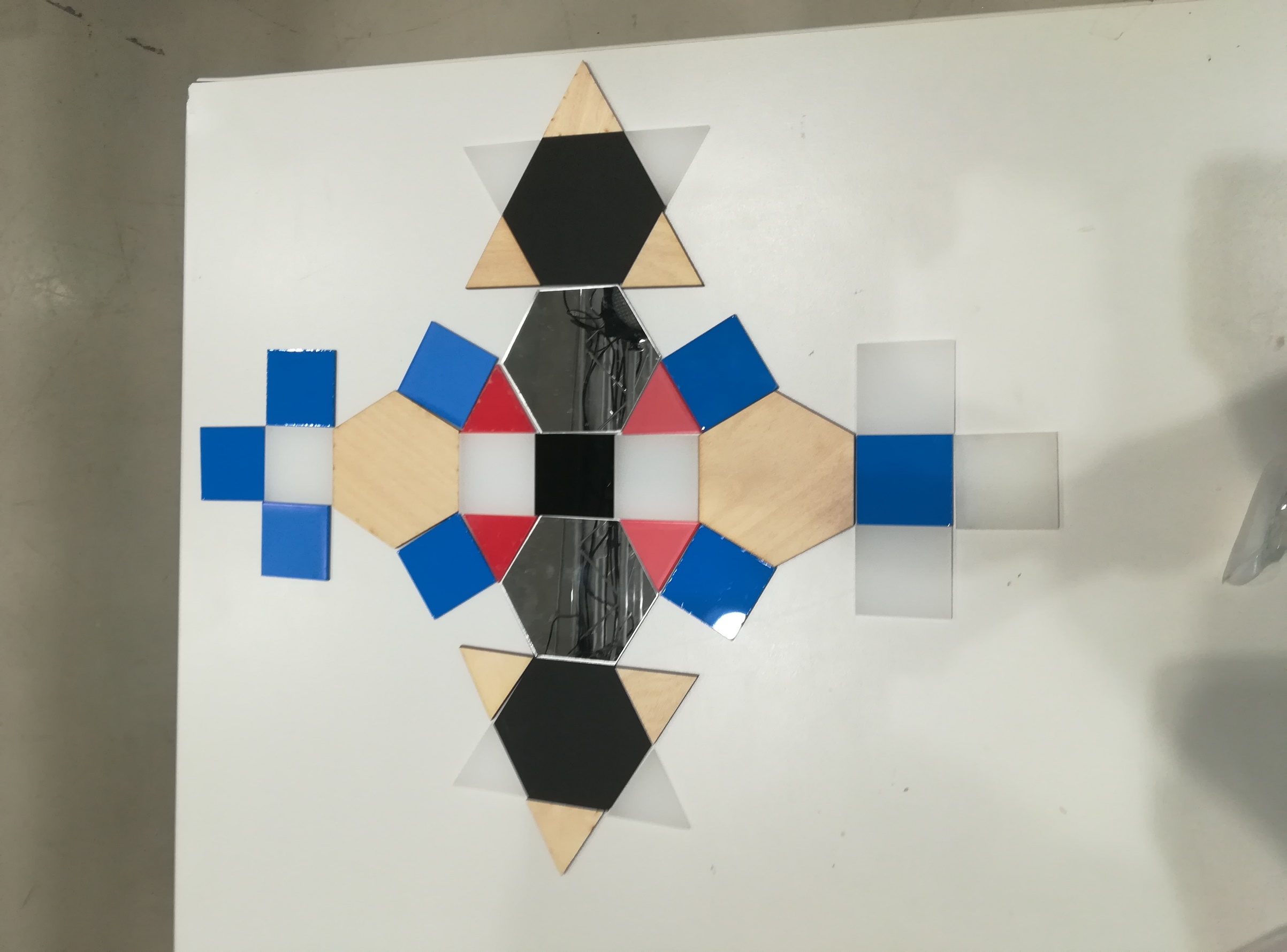 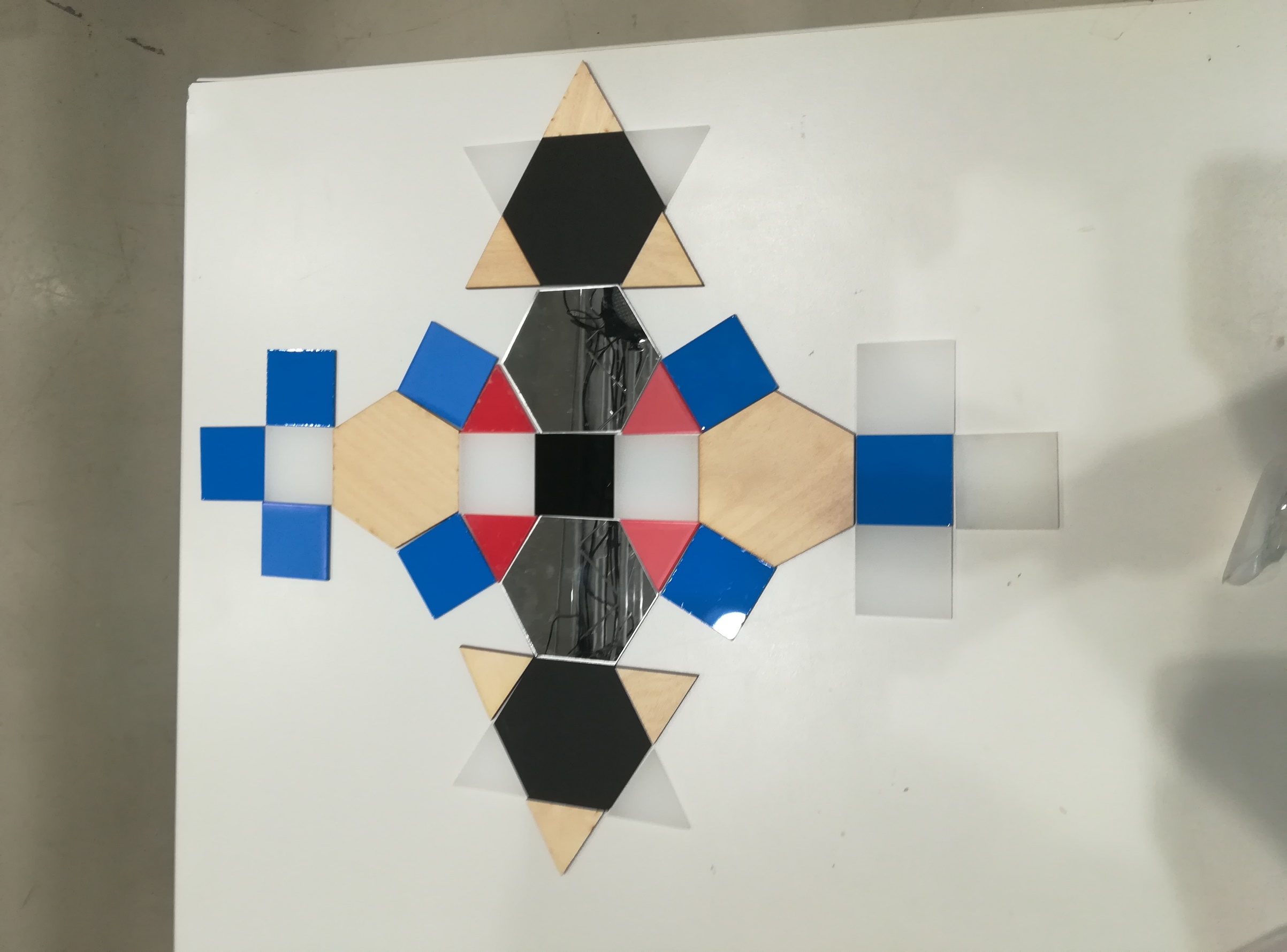 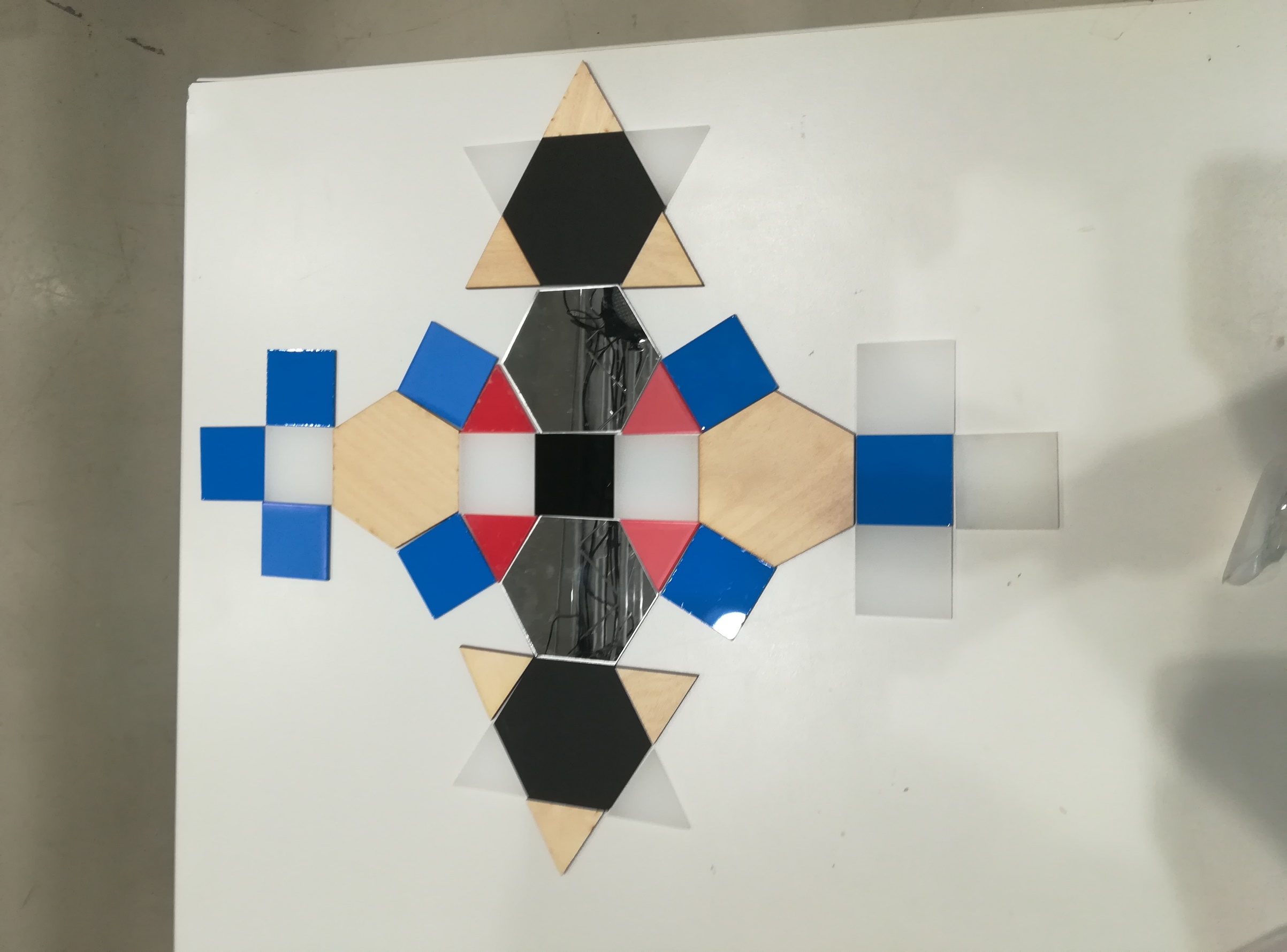 Tiling games
Task
Each group get own box of different selected tiles
The content of the boxes are different and also benefit both mathematical issues and aesthetic elements in design
 Each group creates at least 3 as different surface versions with the given tiles as possible 
Prepare to present 3  versions by pictures
Group Estimators
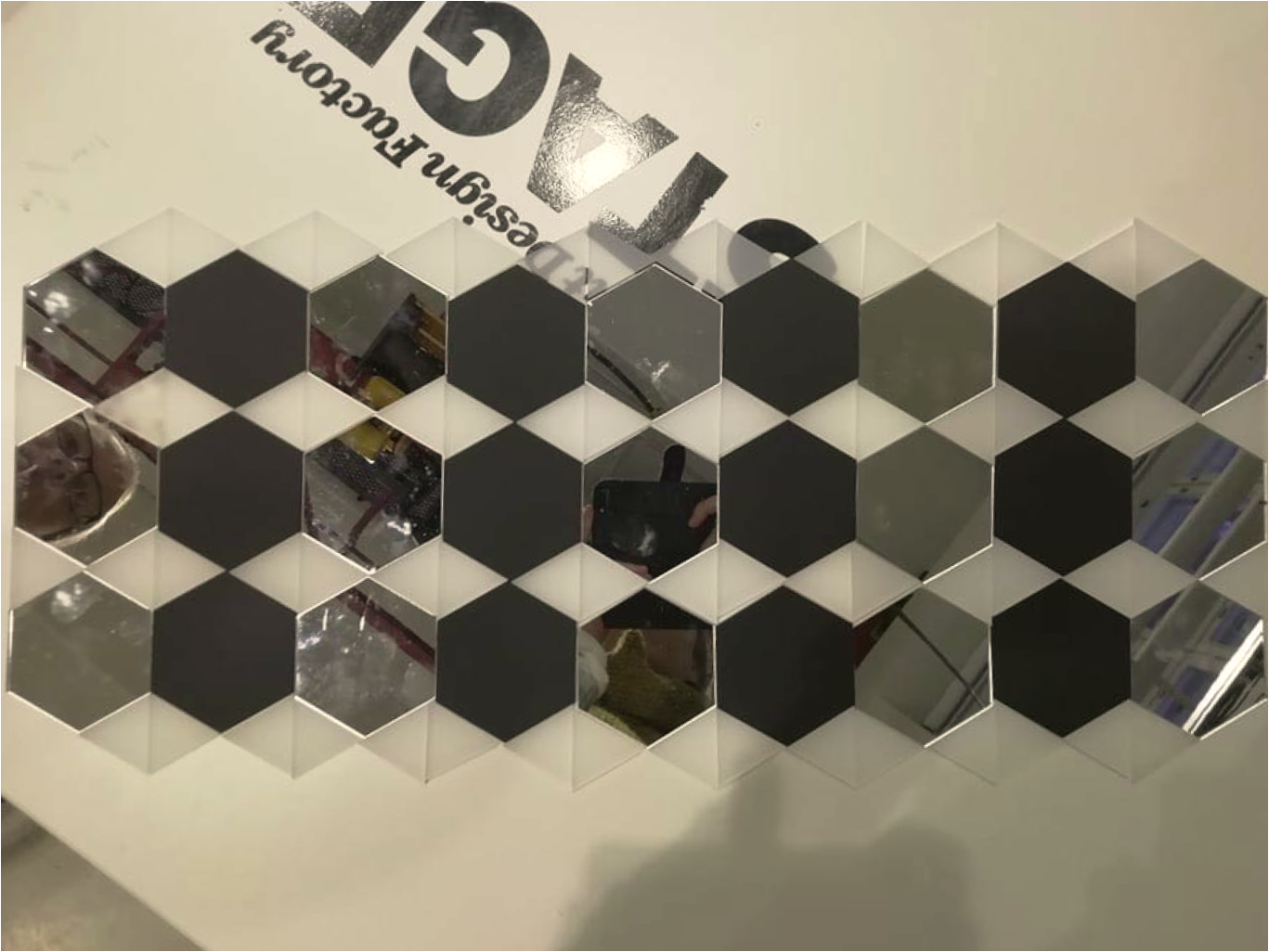 Elements:
Matt hexagon
Mirror hexagon
Opposite elements
One shape in two color variations
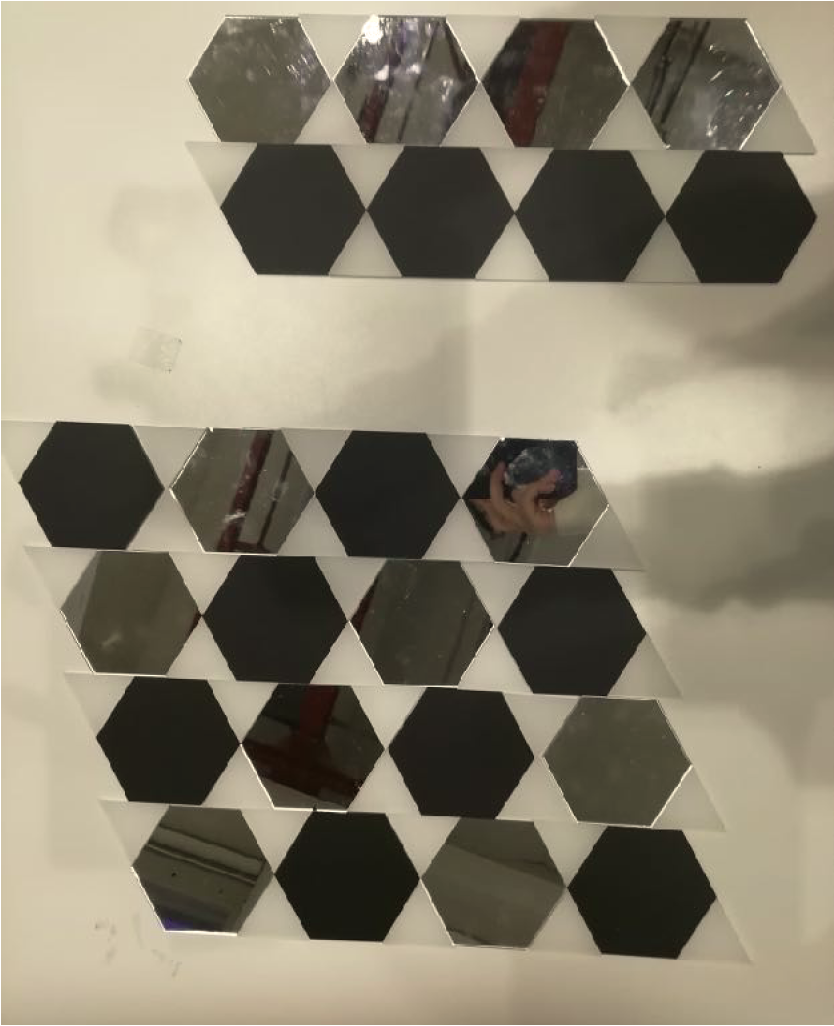 Group Trouble makers
Elements:
Hexagon
Matt black
Matt Wooden 
Opposite materials 
( wood –plastic)
 Contrasts in use :dark/light
One hexacon in use
Both hexacons in use
Piled tilings
Group Ais- T
Elements
Square
hexagon
shiny blue
matt wood
two shapes and their variety of repetitions
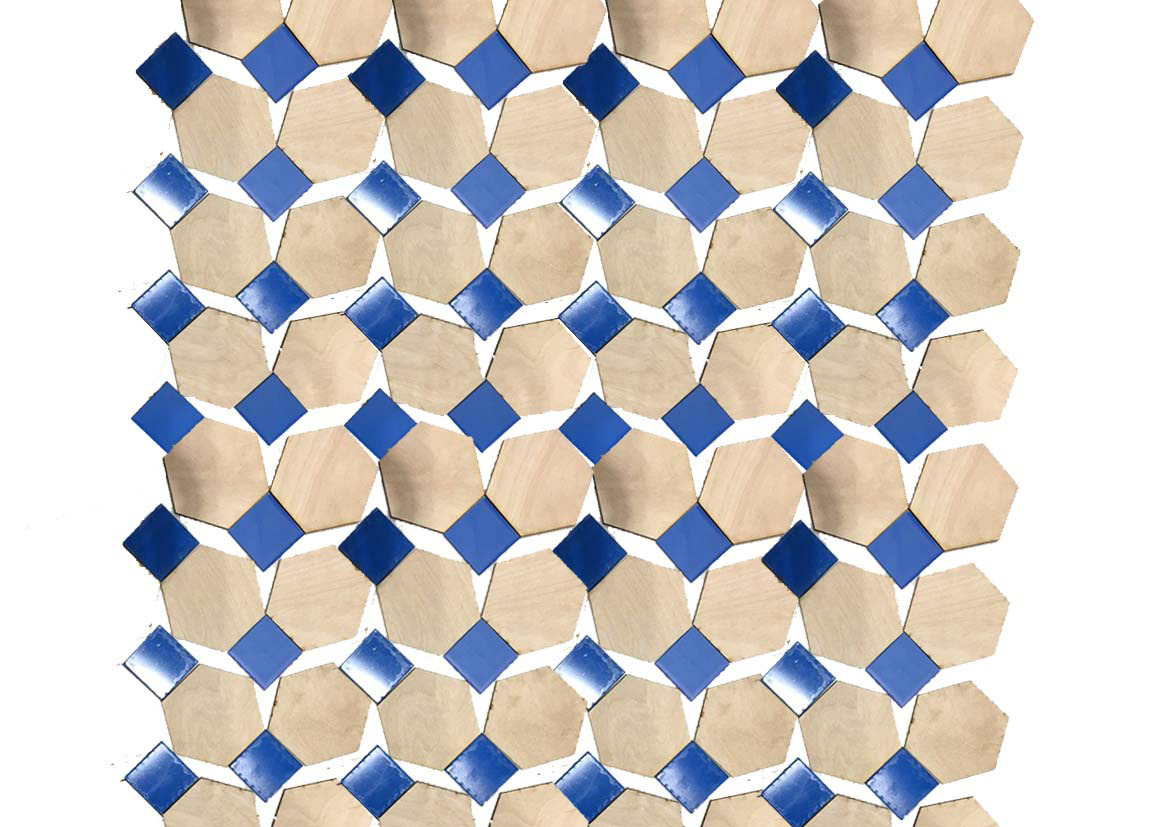 One element in use
Group Not a robot
Elemements
3 shapes
Triangle,hexacon,square
Matt black
Wood
Shiny black
Big variety of possibilities in colorwise and repetition wise
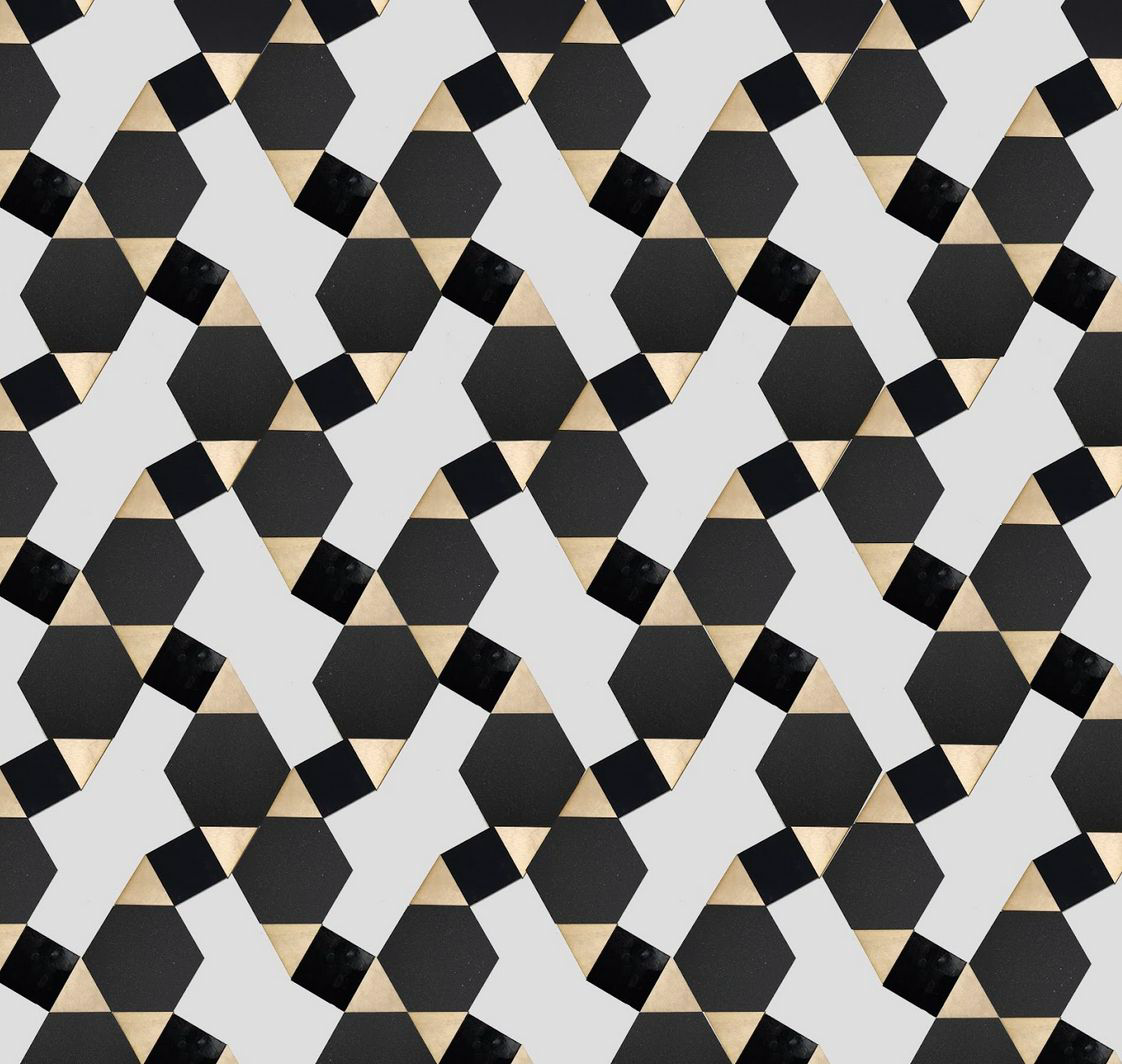 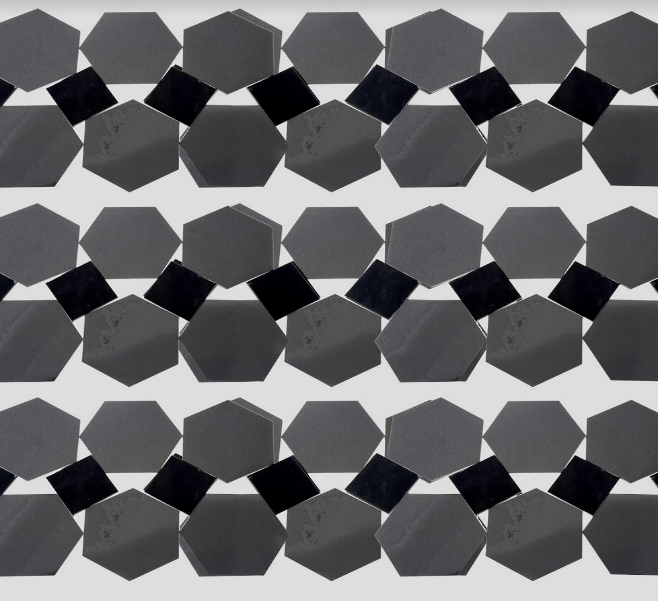 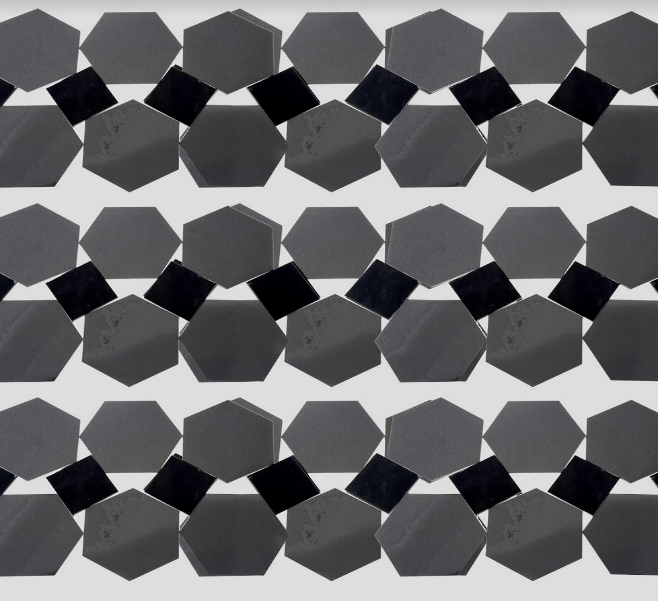 Group Susy
Elements:
Triangle shape
Shiny red
Matt wood
Opposite materials
Only one variant in shapes
2 variants in colors
Group Peace of the Pi
Elements:
Square shape
Matt transparent white
Shining black
(opposites in colors 
   and existence)